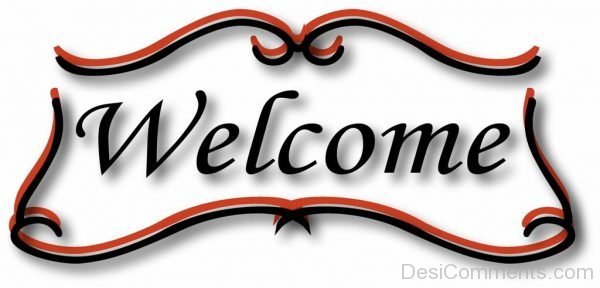 WILMS TUMOR
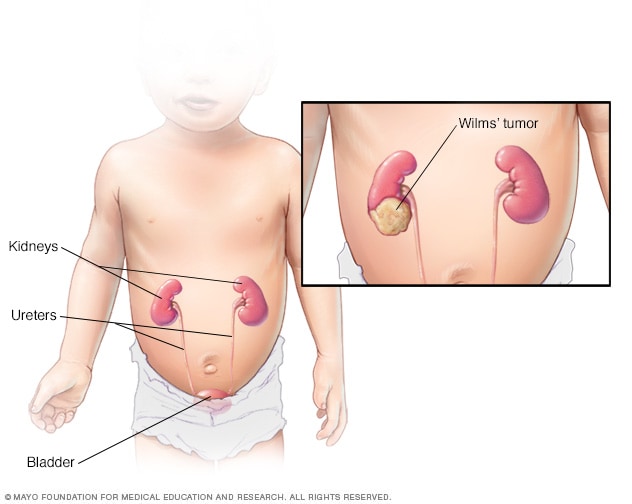 Ms. Jaicy John
Asst.professor 
JMCON
OBJECTIVES
General  Objective:- On  completion  of  class  student  will acquire in depth knowledge  regarding  wilms tumour and able to manage a child with wilms tumour  according to the severity   by applying nursing process approach in a positive manner.
Cont..
Specific  Objective:-  At the end of the class the student will be able to.
define  the wilms tumour.
enlist  the risk factors of wilms tumour
explain pathophysiology of wilms tumour
identify the  clinical manifestations of wilms tumour
recognise diagnostic measures for wilms tumour
discuss therapeutic management of wilms tumour
detect the complications  of wilms tumour
evaluate  nursing  care of  a wilms tumour
DEFINITION
Nephroblastomas or Wilm's tumour is a malignant kidney tumour, reproducing the metanephros-derived embryonal tissue
Nephroblastoma, or Wilms’ Tumor, is the most common solid abdominal tumor in childhood and usually appears as a painless abdominal mass in an otherwise well child
EPIDEMIOLOGY
Childhood kidney tumours in 90% of the cases are nephroblastomas
Nephroblastoma incidence is lower in Asian countries
It is a young child cancer:- 77 percent under 5years, and  90% of the cases occurring before the age of 7 years.
CONT…
The median age is 31/2 years.  The peak ages are from 1 through 3 years. 
One eighth of  all patients are younger than 1 year.
There is equal incidence in boys and girls.
 10% of the cases nephroblastomas are combined with polymalformative syndromes.
RISK FACTORS
Aniridia

hemihypertrophy.

sporadic or familial
WAGR Syndrome
WAGR stands for Wilms tumour, aniridia, genitourinary malformation and mental Retardation. 
Patients with the other features of the syndrome have a 30% lifelong risk of nephroblastoma. 
This syndrome is due to a deletion of part of chromosome 11 that includes the WT1 gene
Beckwith-Weidemann Syndrome:
This is a rare condition resulting from a deletion of another part of chromosome 11, from a genetic locus designated WT2 (Wilms Tumour 2) 
The exact gene has not been determined. 
The syndrome also consists of macrosomia, hemihypertrophy, macroglossia, omphalocele and visceral hypertrophy
PATHOPHYSIOLOGY
Wilms' tumors may be separated into 2 prognostic groups based on pathologic characteristics:
Favorable - Contains well developed components. Most tumors have favorable histology 
Anaplastic - Contains diffuse anaplasia (poorly developed cells). 7% of  children with wilms tumor have unfavorable histology with anaplastic changes. Diffuse anaplastic changes generally predict a poor outcome
CONT…
Malignant nephrogenic blastoma

Cellular, encapsulated intra-abdomen tumor

                                  Renal ischemia
CONT…
Abdominal mass


Rupture of capsule                               weight loss,   
                                                                   hematuria, fever,         
                                                           Vomiting, hypertension                                


Rapid metastasis to
Lungs, liver &brain
CLINICAL MANIFESTATION
Swelling in the abdomen

Abdominal pain;-

Fever(20% )

General discomfort or uneasiness

constipation
CONT…
High blood pressure

Increased growth on only one side of the body

Loss of appetite

Nausea

Vomiting
CONT…
Dyspnea 

Cough

Shortness of breath

Chest pain

Rarely, anaemia or polycythaemia

Haematuria
Wilms' tumour
DIAGNOSTIC MEASURES.
History 

Physical examination

Abdomen X-ray
 
IV pyelography:-.

Urinalysis.

Bone marrow aspiration;-.
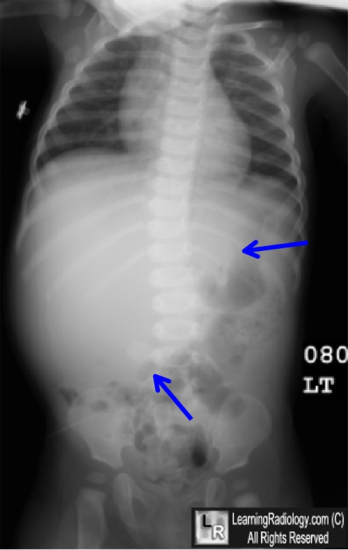 CONT…
Chest X-ray:-

Inferior venacavagram:-

Haematological studies:-

Computed tomography

MRI

Renal function test
NATIONAL WILMS TUMOR STUDY 5 STAGING SYSTEM
Stage I - Tumor limited to kidney and completely excised. No penetration of the renal capsule or involvement of renal sinus vessels.
Stage II - Tumor extends beyond the kidney but is completely excised with negative margins and lymph nodes
Cont..
(a) penetration of the renal capsule
(b) invasion of the renal sinus vessels
(c) spillage of tumor locally during removal
Stage III - Gross or microscopic residual tumor remains postoperatively, including inoperable tumor, positive surgical margins, diffuse tumor spillage involving peritoneal surfaces, regional lymph node metastasis, or transected tumor thrombus. Biopsy before resection
Cont..
Stage IV - Hematogenous metastasis (lung, liver, bone, brain) or lymph node metastasis outside the abdominal or pelvic cavities.

Stage V - Bilateral renal tumors at diagnosis
TREATMENT.
Radiation therapy:-

Chemotherapy 

Surgery
NURSING MANAGEMENT.
Assessing for the presence of the tumour

Preparing parents and child for diagnostic procedures

Preoperative care:-

Post operative care:-

Family support:-
NURSING DIAGNOSIS
Imbalanced  nutrition less than body requirements related to insufficient dietary intake 
High risk for fluid volume deficit related to altered intake, excessive losses through normal route
Impaired   oral mucous membrane related to chemotherapy
Ineffective  protection related to abnormal blood profiles 
Anxiety of the child and family related to change in health status, threat of the death etc.
High risk for injury related to internal biochemical factors of regulatory function, abnormal blood profile
High risk for impaired skin integrity related to external factors of radiation and chemotherapy
Imbalanced  nutrition less than body requirements related to insufficient dietary intake
Assess the history of food intake(24 hour recall), financial and cultural influences
Assess the appetite changes, presence of illness and diagnosis, effect of nutrition on skin.
Assess the height and weight, head circumstance, skin fold thickness compare with previous values and standard charts.
cont
Assess the abdominal girth, stool characteristics, presence of diarrhea, bowel sounds for increased motility.
Request parent to bring foods from home and preserve in age appropriate quandities.
Administer mineral or vitamin supplements.
Avoid excessive handling of the infant after feeding
High risk for fluid volume deficit related to altered intake, excessive losses through normal route
Assess fluid losses, sources, amounts and effects urinary outputs
Assess weight naked on same scale daily in morning or before breakfast.
Assess for presence of electrolyte depletion and possible cause.
Encourage increased oral fluid intake in proportion to lossess.
Weigh the baby daily.
Use infusion pump or volume control chamber for IV with a pediatric infusion set with a long tubing
Impaired   oral mucous membrane related to chemotherapy
Assess  oral cavity for ulcer, pain, gingivitis and stomatitis.
Provide mouth rinses, cleanising with swabs or toothbrush.
Administer medication topically before meals.
Offer smooth, bland foods that are not hot or spicy.
Administer an antiseptic mouth rinse 30 minutes before any food or fluid intake.
Instruct to use soft brush or swab to clean mouth
Ineffective protection related to abnormal blood profiles
Assess bleeding for any sites, WBC count, platelet count, RBC etc.
Pad the sides of the bed
Use protective measures such as glove, mask and cap
Administer blood transfusions as ordered for severe blood loss.
Instruct the child and parents to avoid rough play, straining at defecation, blowing nose hard.
Instruct the parents to avoid persons with upper respiratory tract infection
Anxiety of the child and family related to change in health status, threat of the death etc.
Assess source and level of anxiety and need for support that will relieve it.
Allow expression of concerns and inquires about disease and possible consequences of surgery.
Allow parents to stay with the child or open visitation
Orient the child to the surgical and ICU unit, equipment, noises and staff.
Explain all procedures and care in simple, direct, honest terms and repeat as often as necessary.
Utilize the therapeuticplay, drawings, models for instruction to the child
High risk for injury related to internal biochemical factors of regulatory function, abnormal blood profile.
Assess the blood pressure every 2 hourly.
Avoid palpation of the abdominal mass. Post sign on bed stating not to palpate.
Assess the bowel activity such as elimination pattern, bowel sounds and bowel movements.
Assess the incision site for redness, swelling and drainage.
Assess the urinary output and characteristics of the urine
High risk for impaired skin integrity related to external factors of radiation and chemotherapy.
Assess the skin and mucous membrane for color change, warmth and dryness.
Assess for any skin rashes, dermatitis, pruritis and scratching.
Assess for open wound and types of drainage.
Assess the skin cleaniless and examine body prominence for changes
Apply emollients, lotions to skin, bony prominence with gentle massage using fingers and hands.
Maintain body alignment and encourage to maintain correct posture
Provide nutritional diet that is high in protein and calorie
REFERENCE
Hockenberry.J.M.(2015) Wong’s Essentials of Pediatric Nursing (9th edition). Missouri:Mosby publications.PP-897-898
Marlow.R.D., and  Redding. A.B,(2013).Textbook of Pediatric Nursing(6th edition). New Delhi:  Publication.PP-476-491
Kyle Terri (2013) Essentials of Pediatric Nursing (2nd edition) Philadelphia: Lippincott Williams & Wilkins, PP:634-636
O.P.Ghai and et al (2013) Ghai Essential Pediatrics (8th edition) New Delhi: CBS publishers PP-402-404.
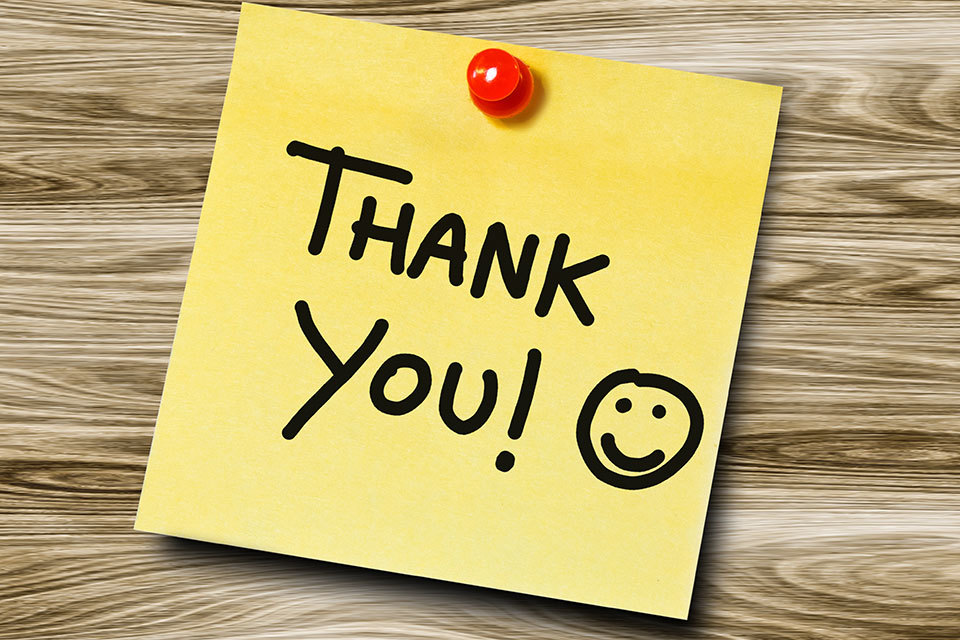